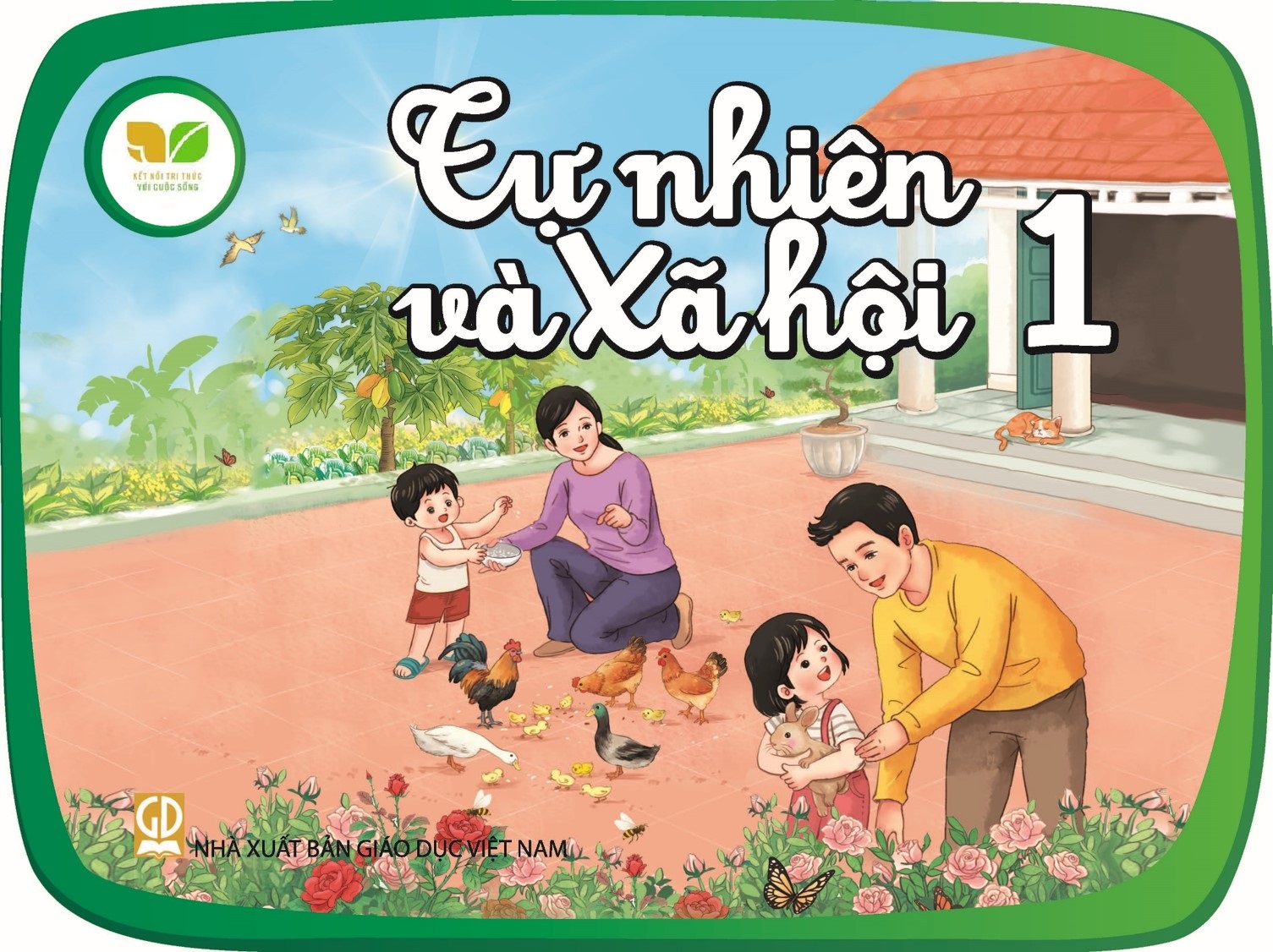 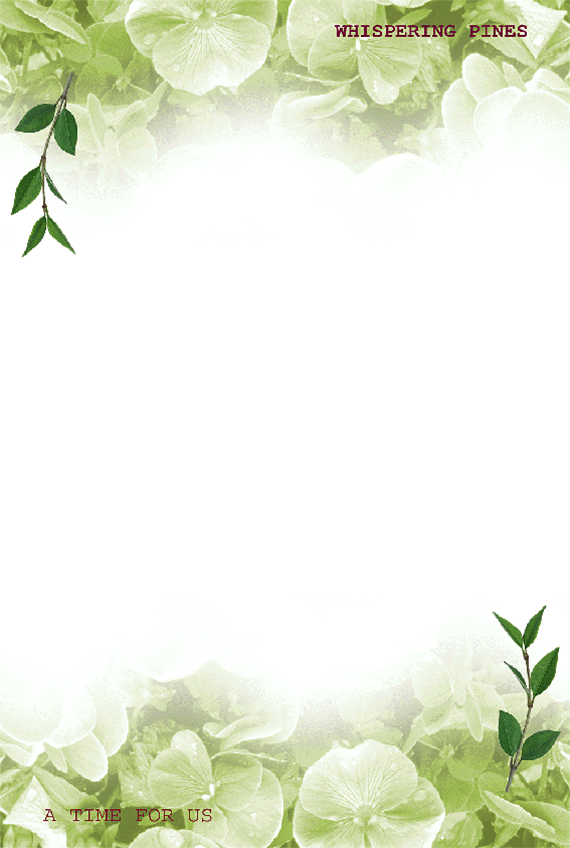 Tự nhiên và xã hội
Bài 22: Ăn uống hàng ngày
SGK/ 96
Tiết 2 
Thực hành
KHÁM PHÁ
Quan sát tranh vẽ gì?
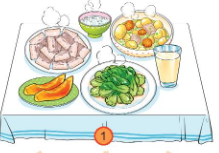 Ăn uống cần đa dạng các loại thức ăn để cung cấp đầy đủ thức ăn cho cơ thể
Thực hành: Quan sát tranh
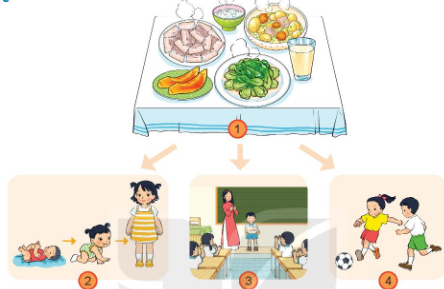 Ích lợi của việc ăn uống đủ chất?
Để cơ thể khỏe mạnh cần ăn uống đủ chất, đủ bữa, đúng giờ.
Vì sao Minh bị đau bụng
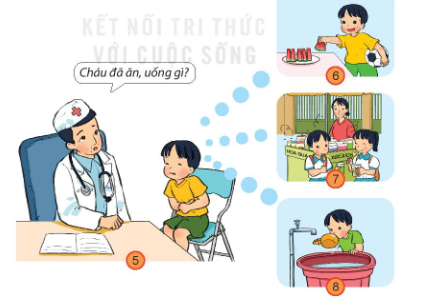 Thực hành
Kể việc em làm để an toàn khi ăn uống
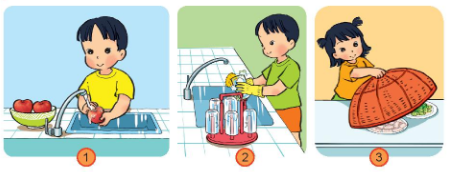 Vận dụng
Nói với bạn về cách gia đình lựa chọn đồ ăn an toàn
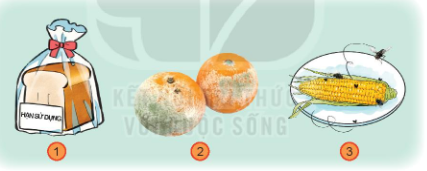 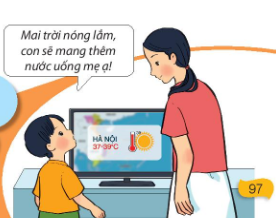 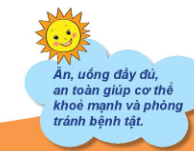 !
TRÂN TRỌNG CẢM ƠN QUÝ THẦY CÔ! Kính chúc sức khỏe!
Cảm ơn các em!
Chúc các em học giỏi